Keterampilan Bertanya Dasar
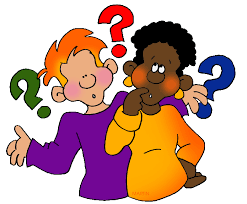 Noni Agustina
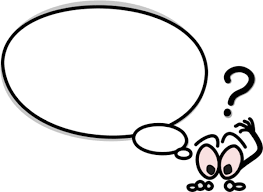 Tujuan Bertanya
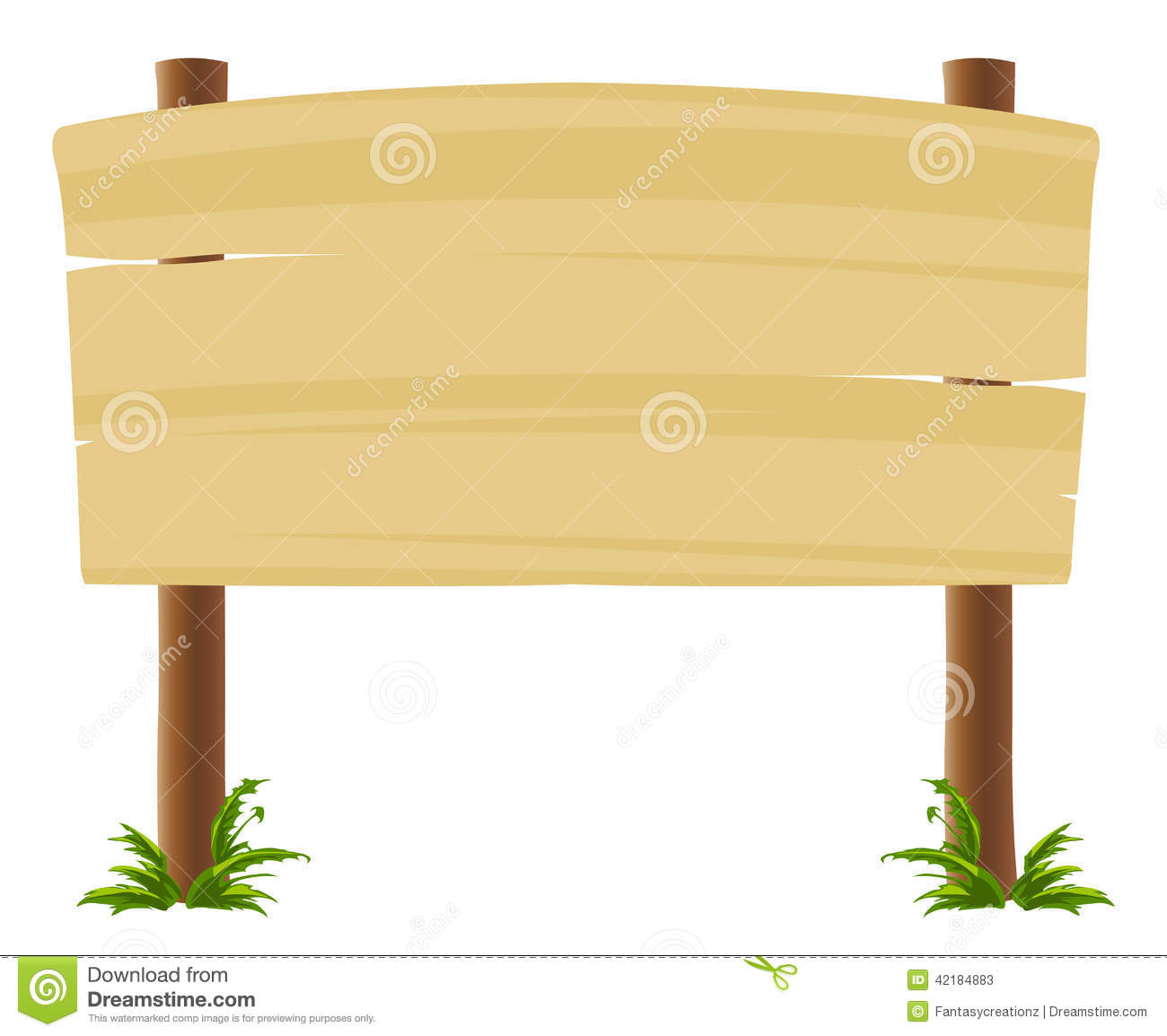 Menumbuhkan minat dan rasa tahu siswa
Meningkatkan perhatian
Mendorong dan meningkatkan keaktifan siswa
Menguji dan mengukur hasil belajar siswa
Mengidentifikasi kesulitan siswa
Mengembangkan kemampuan berpikir siswa
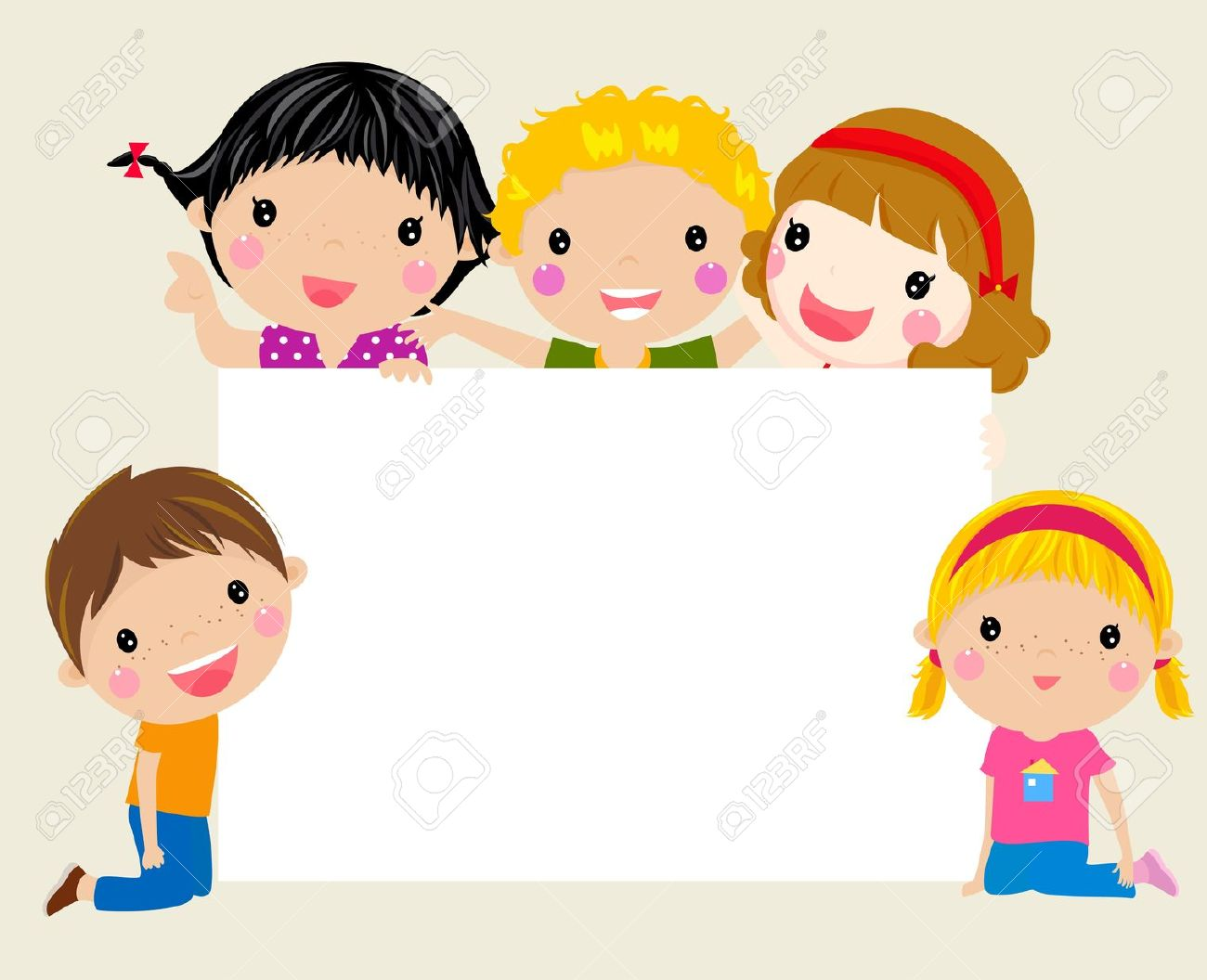 Hal-hal yang perlu diperhatikan dalam bertanya
Kehangatan dan keantusiasan
Hindari mengulangi pertanyaan
Hindari mengulangi jawaban siswa
Hindari menjawab pertanyaan sendiri
Hindari pertanyaan yang membuat jawaban serentak.
Hindari pertanyaan ganda
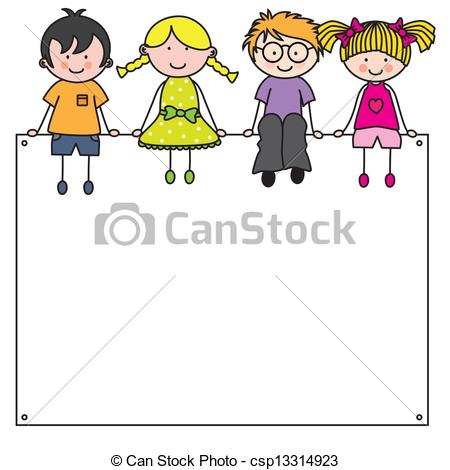 Komponen-Komponen Keterampilan Bertanya Dasar

Pertanyaan yang diajukan harus jelas dan singkat
Memberikan acuan
Pemusatan pertanyaan
Pemindahan giliran ketika memberikan pertanyaan
Penyebaran pertanyaan
Pemberian waktu berpikir untuk menjawab pertanyaan
Memberikan tuntunan (prompting)
Jika jawaban siswa 
tidak/kurang tepat
Menyusun kembali pertanyaan yang lebih sederhana
Bertanya dengan cara lain
Mereview penjelasan sebelumnya
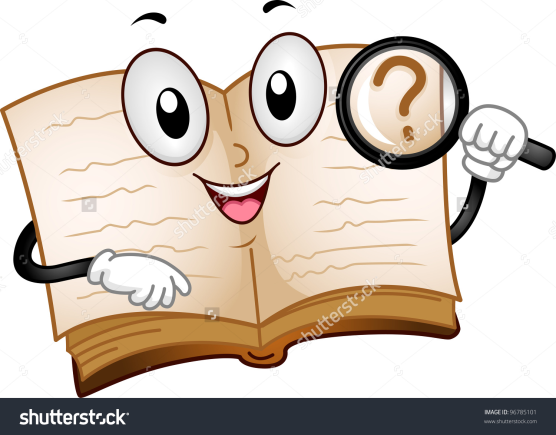 DAFTAR PUSTAKA
Djamarah, Sayiful Bahri. 2014. Guru dan anak didik dalam interaksi edukatif. Jakarta: Rineka Cipta

Departemen Pendidikan dan Kebudayaan Direktorat Jendral Pendidikan Tinggi.  Hand-out Keterampilan Dasar. 

Sanjaya, Wina. 2006. Strategi Pembelajaran Berorientasi Standar Proses Pendidikan. Jakarta: Kencana Prenada Media Group